Espacio opcionalpara otros logotipos
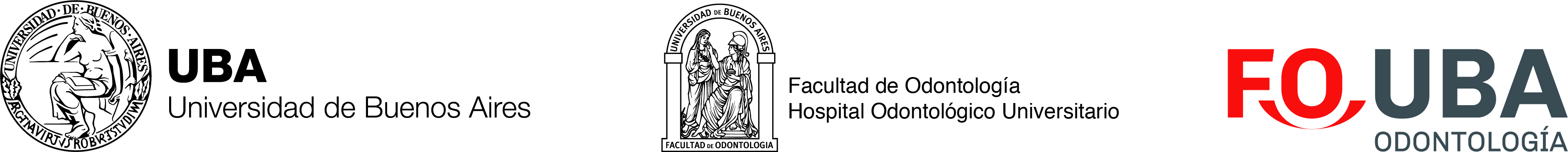 #número
TÍTULO EN FUENTE TIPOGRÁFICA: ARIAL 70.9 TÍTULO EN FUENTE TIPOGRÁFICA: ARIAL 70.9
Espacio opcionalpara 1 foto
Autores en fuente tipográfica: Calibri 40
Universidad de Buenos Aires. Facultad de Odontología. Cátedra. Buenos Aires, Argentina.
INTRODUCTION / INTRODUCCIÓN (ARIAL 27.6)

AIM / OBJETIVO
METHODS/  MATERIALES Y MÉTODO
Fuente Arial 27.6. Lorem ipsum dolor sit amet, consectetur adipiscing elit. Proin eu risus ultricies, dictum massa sed, faucibus ex. Morbi turpis velit, malesuada sit amet facilisis sit amet, dictum id velit. Nam ac rutrum nulla. Morbi iaculis mattis aliquet. In eget tristique lectus, ac malesuada dolor. Duis a ex nec mauris scelerisque semper. Maecenas vel mollis dolor. Nam ex risus, luctus eu purus consectetur, pharetra volutpat nunc. Suspendisse sagittis nulla sem, quis convallis nunc hendrerit vitae. Sed mattis justo sit amet tellus sagittis, non lobortis est dignissim.   Lorem ipsum dolor sit amet, consectetur adipiscing elit. Proin eu risus ultricies, dictum massa sed, faucibus ex. Morbi turpis velit, malesuada sit amet facilisis sit amet, dictum id velit. Nam ac rutrum nulla. Morbi iaculis mattis aliquet. In eget tristique lectus, ac malesuada dolor. Duis a ex nec mauris scelerisque semper. Maecenas vel mollis dolor. Nam ex risus, luctus eu purus consectetur, pharetra volutpat nunc. Suspendisse sagittis nulla sem, quis convallis nunc hendrerit vitae. Sed mattis justo sit amet tellus sagittis, non lobortis est dignissim.
Fuente Arial 27.6. Lorem ipsum dolor sit amet, consectetur adipiscing elit. Proin eu risus ultricies, dictum massa sed, faucibus ex. Morbi turpis velit, malesuada sit amet facilisis sit amet, dictum id velit. Nam ac rutrum nulla. Morbi iaculis mattis aliquet. In eget tristique lectus, ac malesuada dolor. Duis a ex nec mauris scelerisque semper. Maecenas vel mollis dolor. Nam ex risus, luctus eu purus consectetur, pharetra volutpat nunc. Suspendisse sagittis nulla sem, quis convallis nunc hendrerit vitae. Sed mattis justo sit amet tellus sagittis, non lobortis est dignissim.   Lorem ipsum dolor sit amet, consectetur adipiscing elit. Proin eu risus ultricies, dictum massa sed, faucibus ex. Morbi turpis velit, malesuada sit amet facilisis sit amet, dictum id velit. Nam ac rutrum nulla. Morbi iaculis mattis aliquet. In eget tristique lectus, ac malesuada dolor. Duis a ex nec mauris scelerisque semper. Maecenas vel mollis dolor. Nam ex risus, luctus eu purus consectetur, pharetra volutpat nunc. Suspendisse sagittis nulla sem, quis convallis nunc hendrerit vitae. Sed mattis justo sit amet tellus sagittis, non lobortis est dignissim.
RESULTS / RESULTADOS
AIM / OBJETIVO
Fuente Arial 27.6. Lorem ipsum dolor sit amet, consectetur adipiscing elit. Proin eu risus ultricies, dictum massa sed, faucibus ex. Morbi turpis velit, malesuada sit amet facilisis sit amet, dictum id velit. Nam ac rutrum nulla. Morbi iaculis mattis aliquet. In eget tristique lectus, ac malesuada dolor. Duis a ex nec mauris scelerisque semper. Maecenas vel mollis dolor. Nam ex risus, luctus eu purus consectetur, pharetra volutpat nunc. Suspendisse sagittis nulla sem, quis convallis nunc hendrerit vitae. Sed mattis justo sit amet tellus sagittis, non lobortis est dignissim.   Lorem ipsum dolor sit amet, consectetur adipiscing elit. Proin eu risus ultricies, dictum massa sed, faucibus ex. Morbi turpis velit, malesuada sit amet facilisis sit amet, dictum id velit. Nam ac rutrum nulla. Morbi iaculis mattis aliquet. In eget tristique lectus, ac malesuada dolor. Duis a ex nec mauris scelerisque semper. Maecenas vel mollis dolor. Nam ex risus, luctus eu purus consectetur, pharetra volutpat nunc. Suspendisse sagittis nulla sem, quis convallis nunc hendrerit vitae. Sed mattis justo sit amet tellus sagittis, non lobortis est dignissim.
Fuente Arial 27.6. Lorem ipsum dolor sit amet, consectetur adipiscing elit. Proin eu risus ultricies, dictum massa sed, faucibus ex. Morbi turpis velit, malesuada sit amet facilisis sit amet, dictum id velit. Nam ac rutrum nulla. Morbi iaculis mattis aliquet. In eget tristique lectus, ac malesuada dolor. Duis a ex nec mauris scelerisque semper. Maecenas vel mollis dolor. Nam ex risus, luctus eu purus consectetur, pharetra volutpat nunc. Suspendisse sagittis nulla sem, quis convallis nunc hendrerit vitae. Sed mattis justo sit amet tellus sagittis, non lobortis est dignissim.   Lorem ipsum dolor sit amet, consectetur adipiscing elit. Proin eu risus ultricies, dictum massa sed, faucibus ex. Morbi turpis velit, malesuada sit amet facilisis sit amet, dictum id velit. Nam ac rutrum nulla. Morbi iaculis mattis aliquet. In eget tristique lectus, ac malesuada dolor. Duis a ex nec mauris scelerisque semper. Maecenas vel mollis dolor. Nam ex risus, luctus eu purus consectetur, pharetra volutpat nunc. Suspendisse sagittis nulla sem, quis convallis nunc hendrerit vitae. Sed mattis justo sit amet tellus sagittis, non lobortis est dignissim.
C
ACKNOWLEDGEMENTS / AGRADECIMIENTOS
CONCLUSIONS /CONCLUSIONES
OR
Fuente Arial 27.6. Lorem ipsum dolor sit amet, consectetur adipiscing elit. Proin eu risus ultricies, dictum massa sed, faucibus ex. Morbi turpis velit, malesuada sit amet facilisis sit amet, dictum id velit. Nam ac rutrum nulla. Morbi iaculis mattis aliquet. In eget tristique lectus, ac malesuada dolor. Duis a ex nec mauris scelerisque semper. Maecenas vel mollis dolor. Nam ex risus, luctus eu purus consectetur, pharetra volutpat nunc. Suspendisse sagittis nulla sem, quis convallis nunc hendrerit vitae. Sed mattis justo sit amet tellus sagittis, non lobortis est dignissim.   Lorem ipsum dolor sit amet, consectetur adipiscing elit. Proin eu risus ultricies, dictum massa sed, faucibus ex. Morbi turpis velit, malesuada sit amet facilisis sit amet, dictum id velit. Nam ac rutrum nulla. Morbi iaculis mattis aliquet. In eget tristique lectus, ac malesuada dolor. Duis a ex nec mauris scelerisque semper. Maecenas vel mollis dolor. Nam ex risus, luctus eu purus consectetur, pharetra volutpat nunc. Suspendisse sagittis nulla sem, quis convallis nunc hendrerit vitae. Sed mattis justo sit amet tellus sagittis, non lobortis est dignissim.
Fuente Arial 27.6. Lorem ipsum dolor sit amet, consectetur adipiscing elit. Proin eu risus ultricies, dictum massa sed, faucibus ex. Morbi turpis velit, malesuada sit amet facilisis sit amet, dictum id velit. Nam ac rutrum nulla. Morbi iaculis mattis aliquet. In eget tristique lectus, ac malesuada dolor. Duis a ex nec mauris scelerisque semper. Maecenas vel mollis dolor. Nam ex risus, luctus eu purus consectetur, pharetra volutpat nunc. Suspendisse sagittis nulla sem, quis convallis nunc hendrerit vitae. Sed mattis justo sit amet tellus sagittis, non lobortis est dignissim.   Lorem ipsum dolor sit amet, consectetur adipiscing elit. Proin eu risus ultricies, dictum massa sed, faucibus ex. Morbi turpis velit, malesuada sit amet facilisis sit amet, dictum id velit. Nam ac rutrum nulla. Morbi iaculis mattis aliquet. In eget tristique lectus, ac malesuada dolor. Duis a ex nec mauris scelerisque semper. Maecenas vel mollis dolor. Nam ex risus, luctus eu purus consectetur, pharetra volutpat nunc. Suspendisse sagittis nulla sem, quis convallis nunc hendrerit vitae. Sed mattis justo sit amet tellus sagittis, non lobortis est dignissim.
CONCLUSIONS /CONCLUSIONES 

.